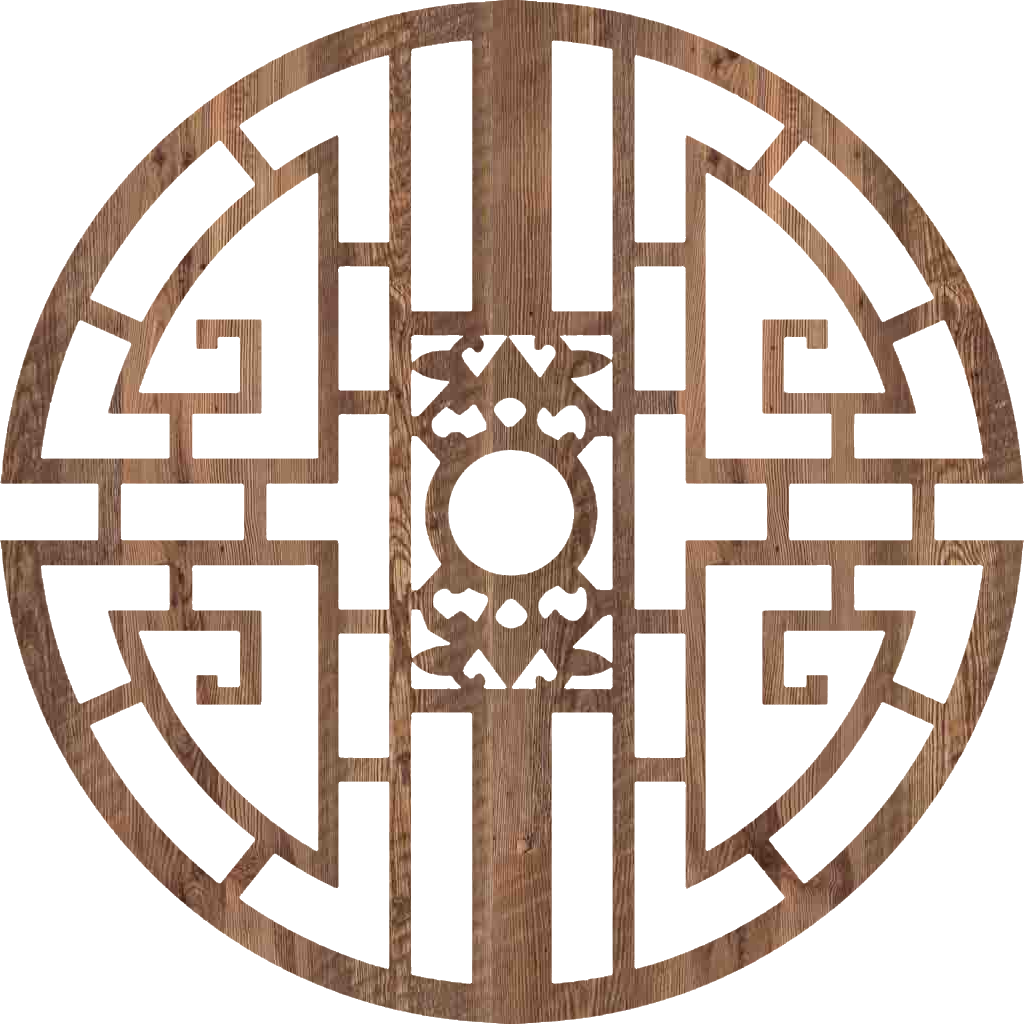 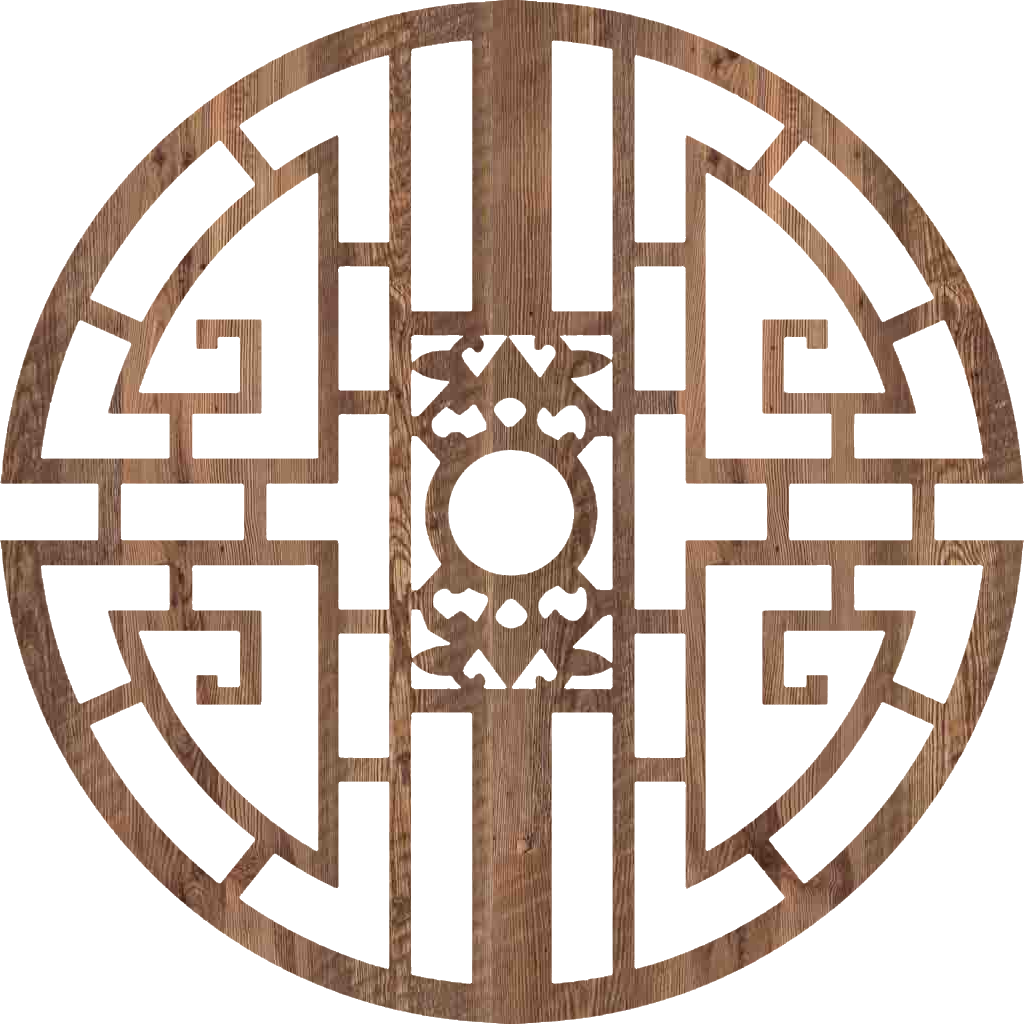 连连看
X   X  | X    X

xx  xx |  xx   x

x    x  |  xx   x
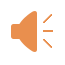 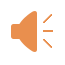 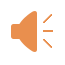 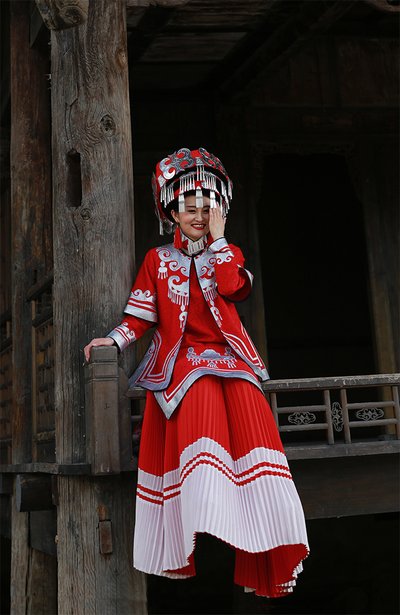 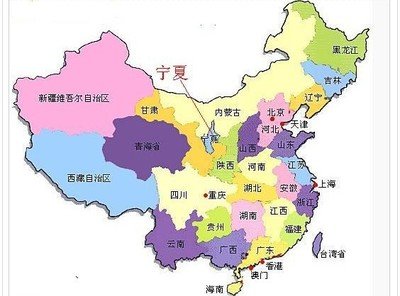 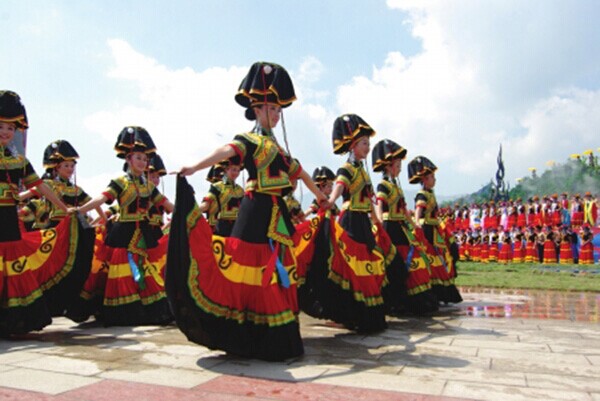 西南地区
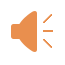 _x0008_
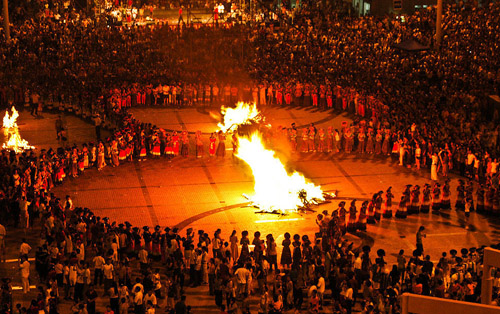 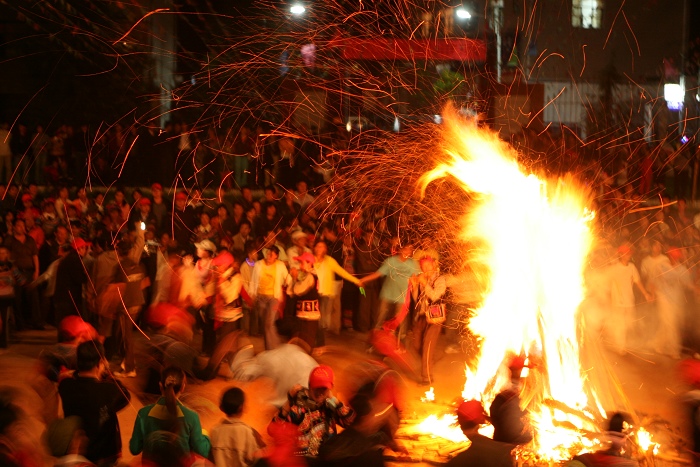 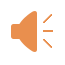 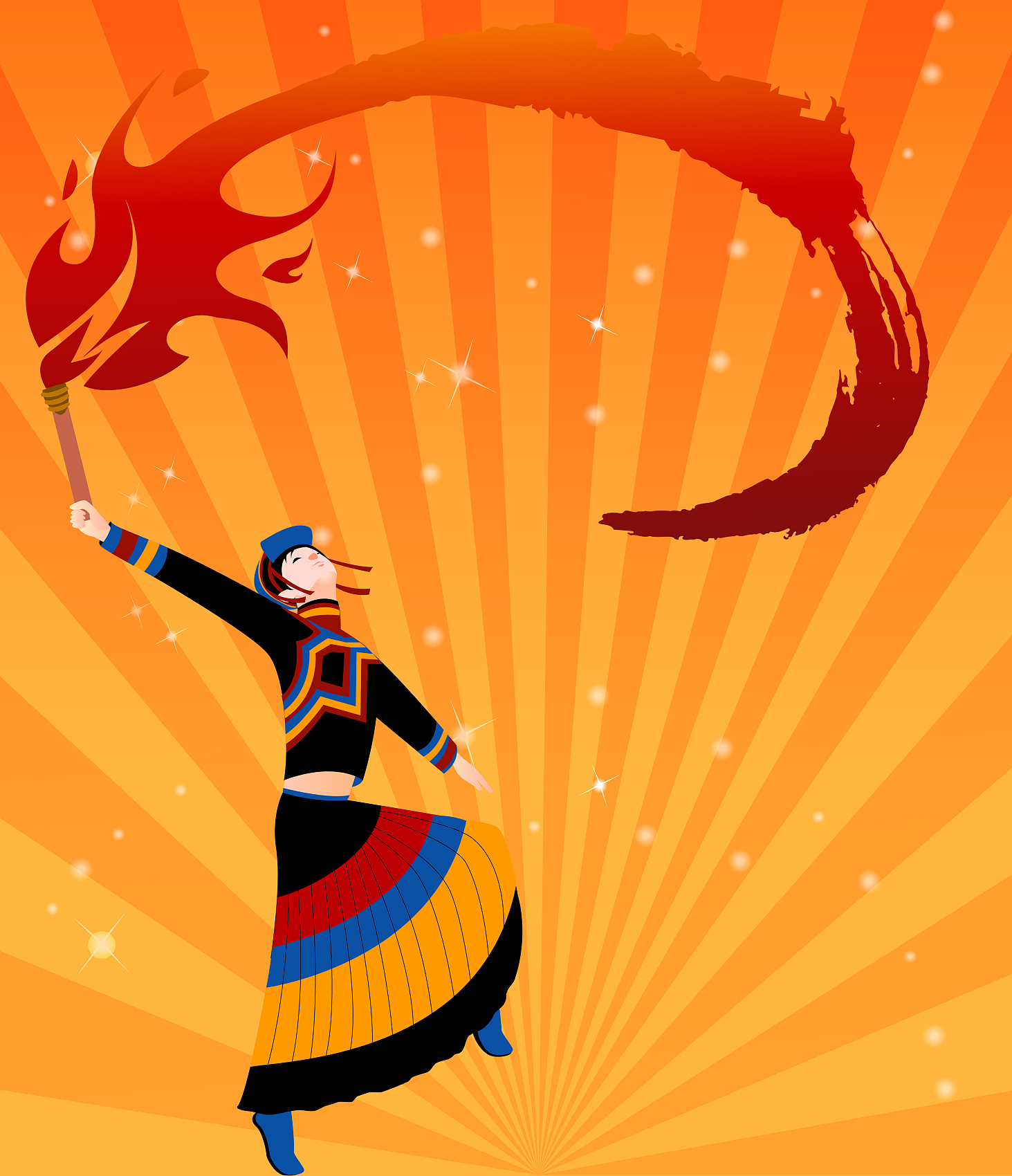 仔细听，他说了什么？
罗
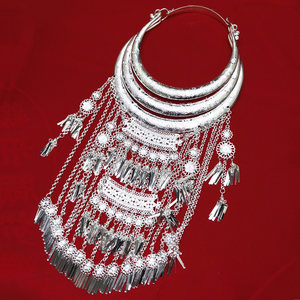 阿    里    里
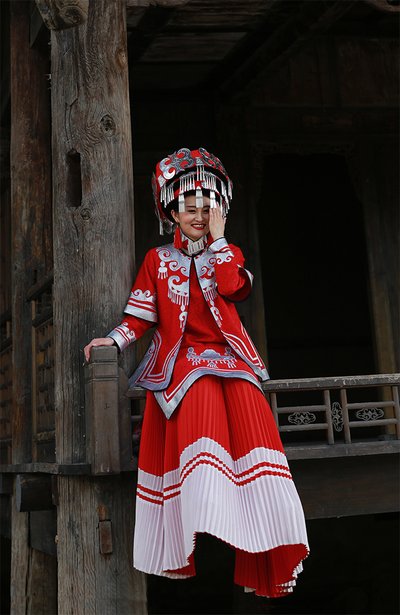 阿    里    里
彝   家   娃   娃
阿    里    里
真   快   活   罗
阿    里    里
银   项   链   罗
阿    里    里
银   项   链   罗
银   项   链   罗
银   项   链   罗
阿    里    里
阿    里    里
阿    里    里
白   衣   白   帽
白   衣   白   帽
白   衣   白   帽
阿    里    里
阿    里    里
阿    里    里
阿    里    里
彝   家   娃   娃
彝   家   娃   娃
彝   家   娃   娃
阿    里    里
阿    里    里
真   快   活   罗
阿    里    里
罗
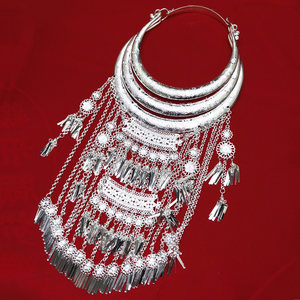 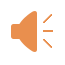 X    X    X
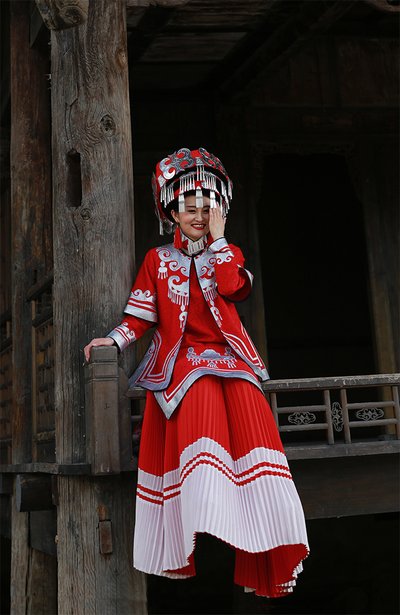 X    X    X
X   X   X   X
X    X    X
X   X   X   X
X    X    X
彝家娃娃真幸福
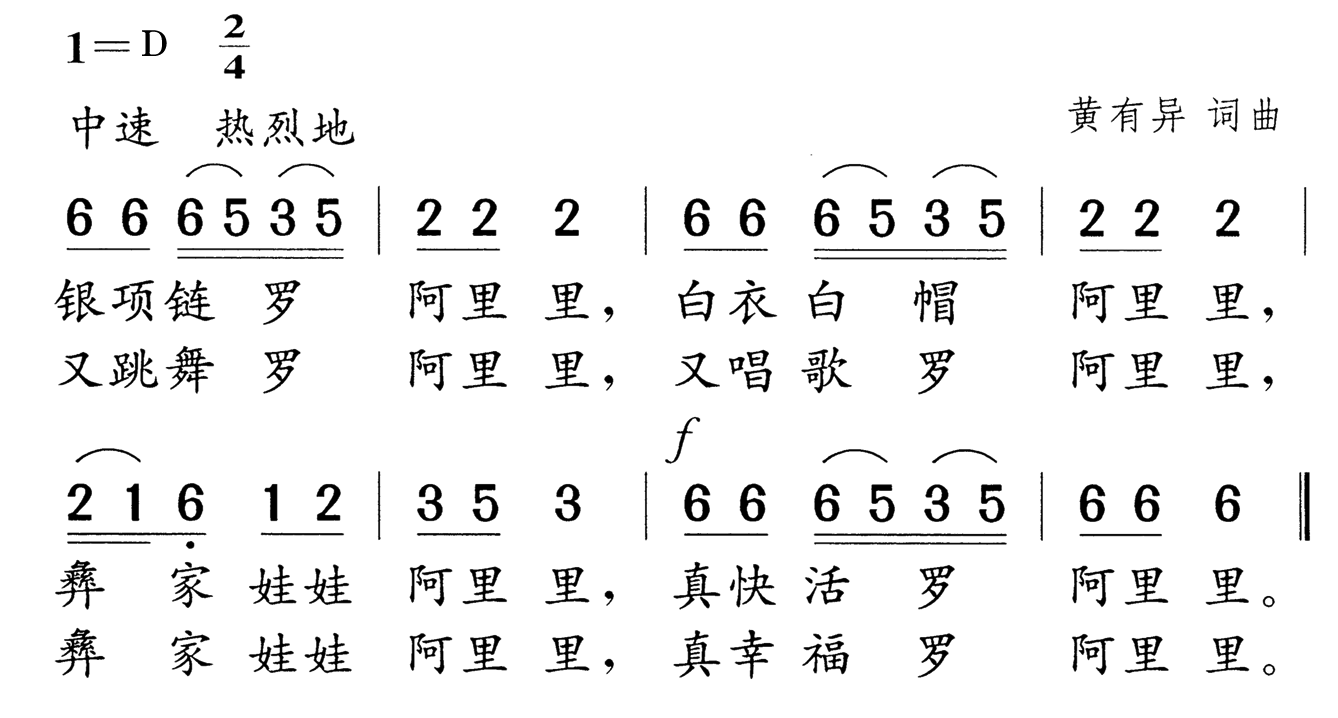 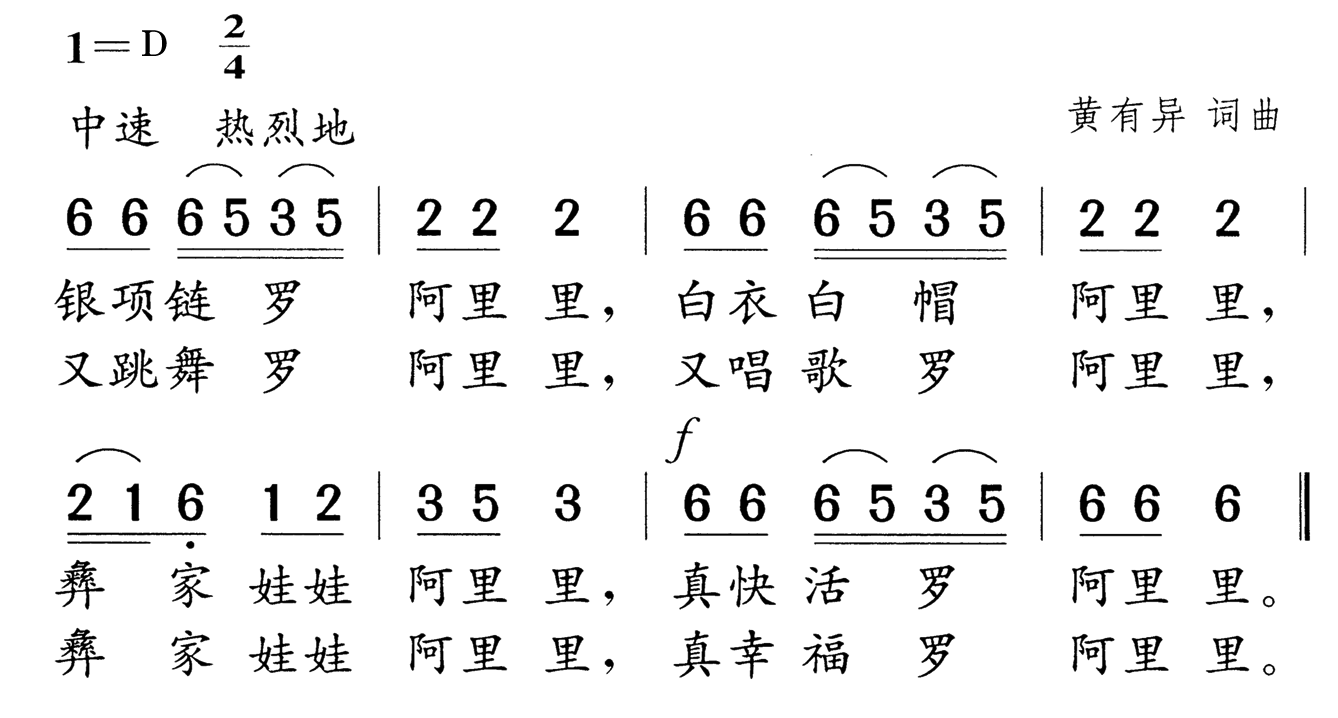 彝家娃娃真幸福
(             罗 )
阿    里    里
(             罗 )
阿    里    里
彝  家   娃    娃
阿    里    里
(             罗 ）
阿    里    里
彝家娃娃真幸福
又  跳   舞   罗
阿    里    里
又  唱   歌   罗
阿    里    里
彝  家   娃   娃
阿    里    里
真  幸   福   罗
阿    里    里
彝家娃娃真幸福
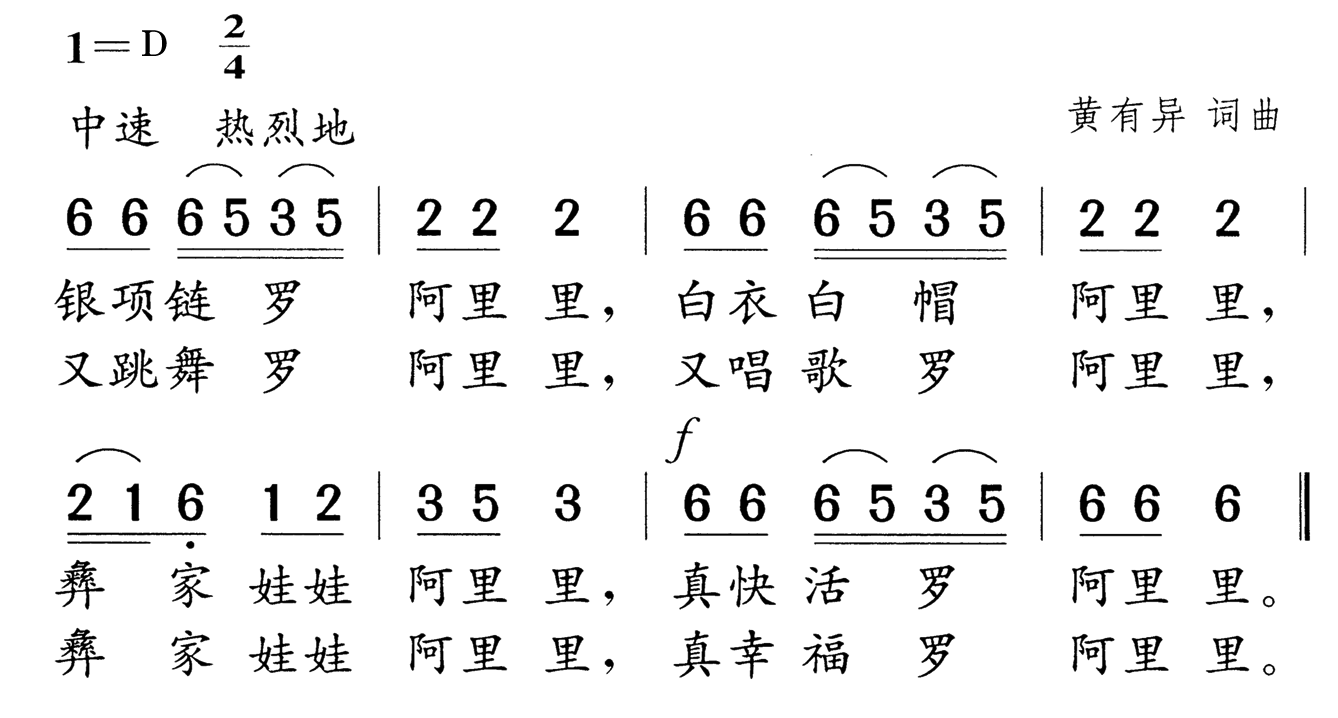 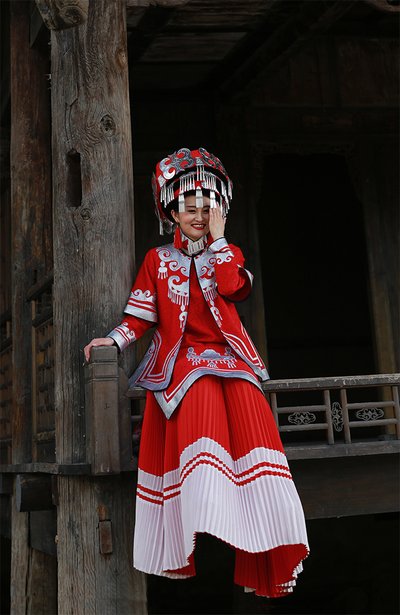 _x0008_
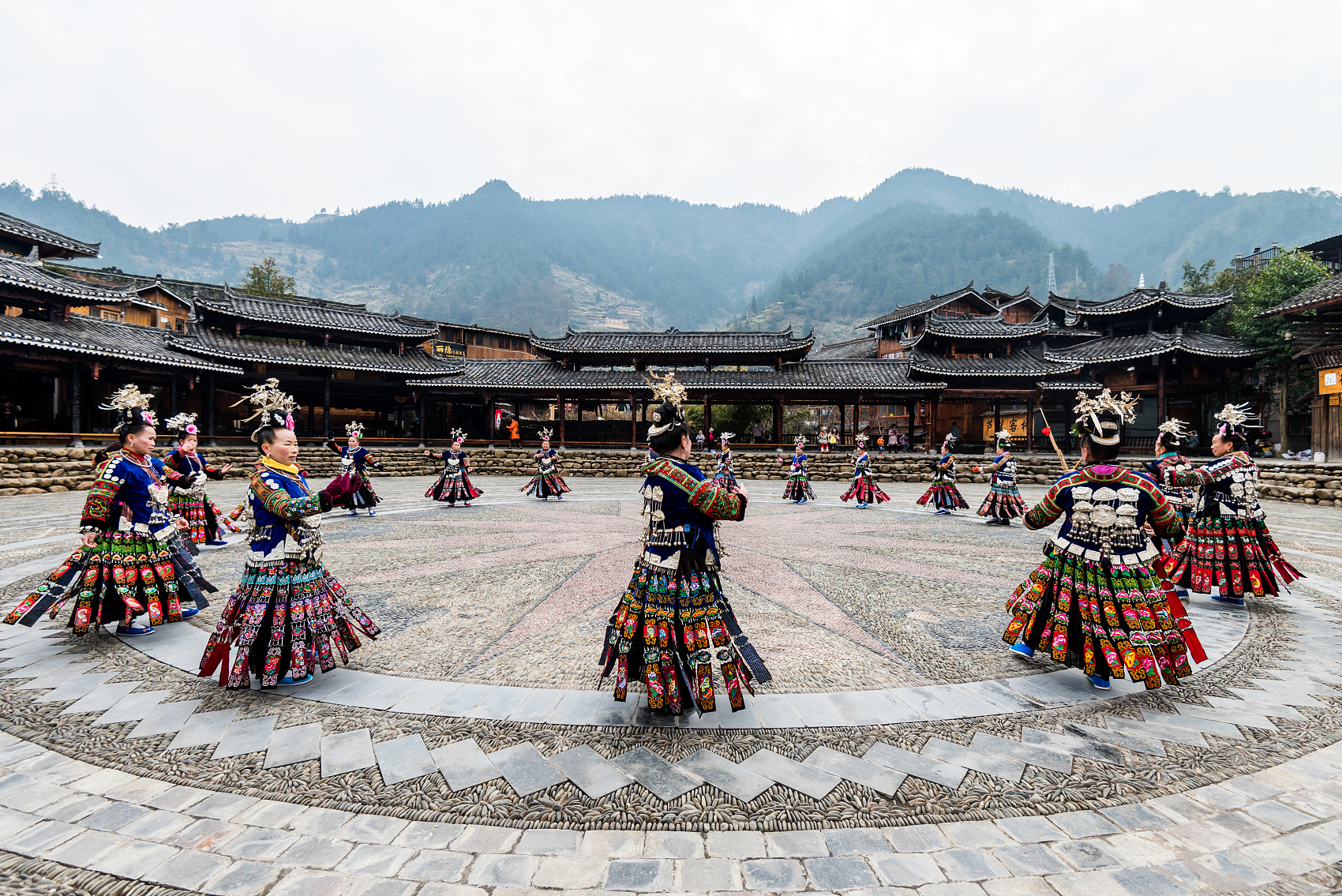 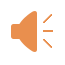 彝家娃娃真幸福
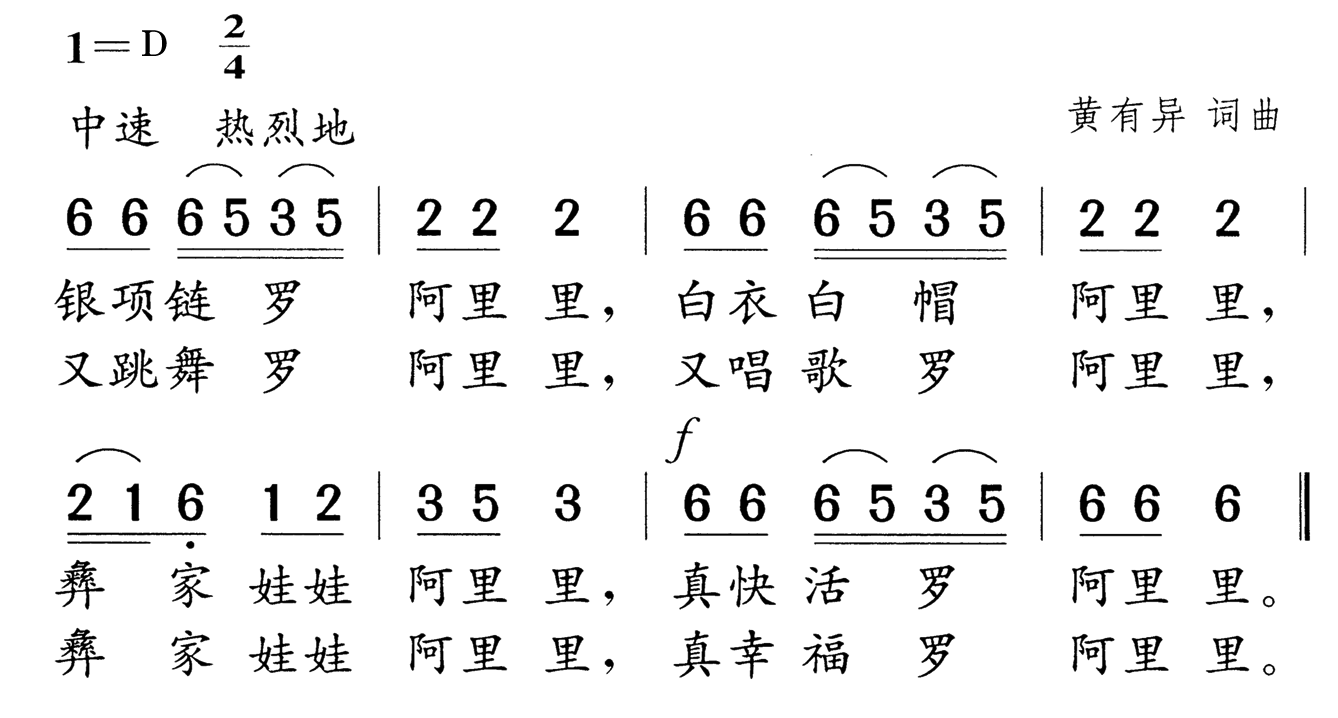 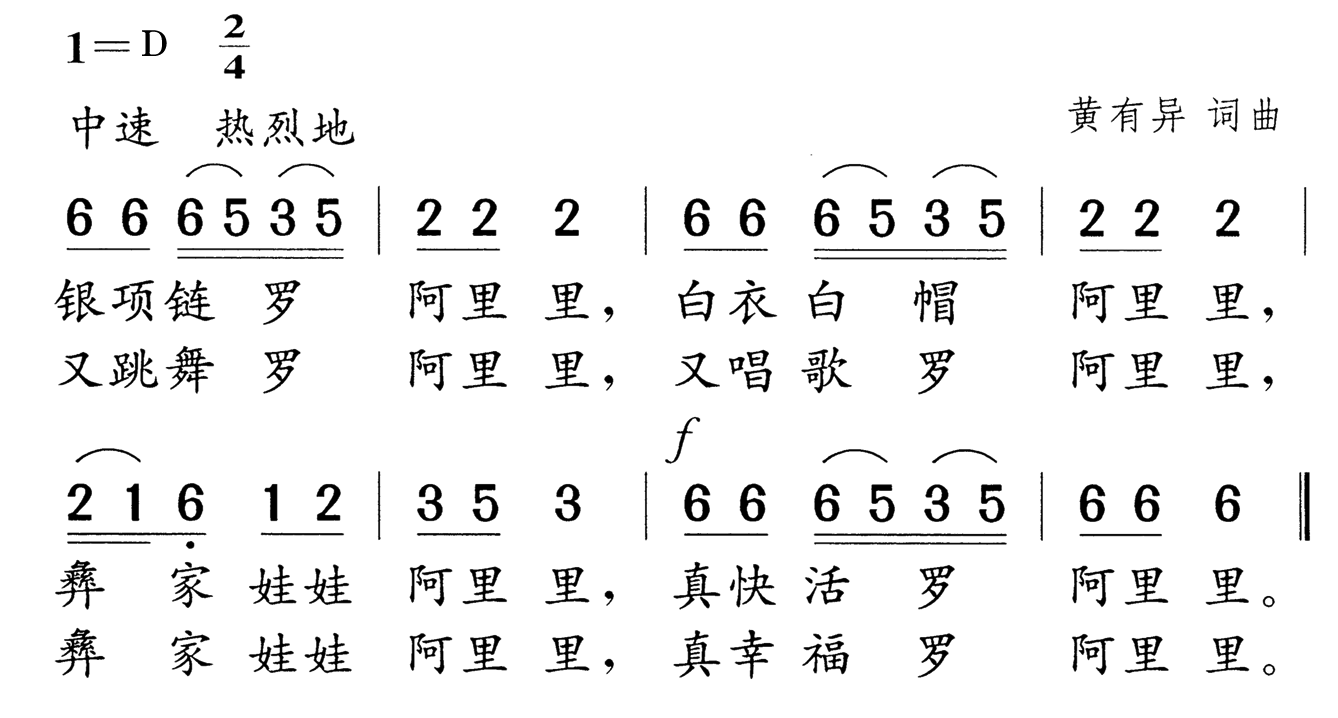 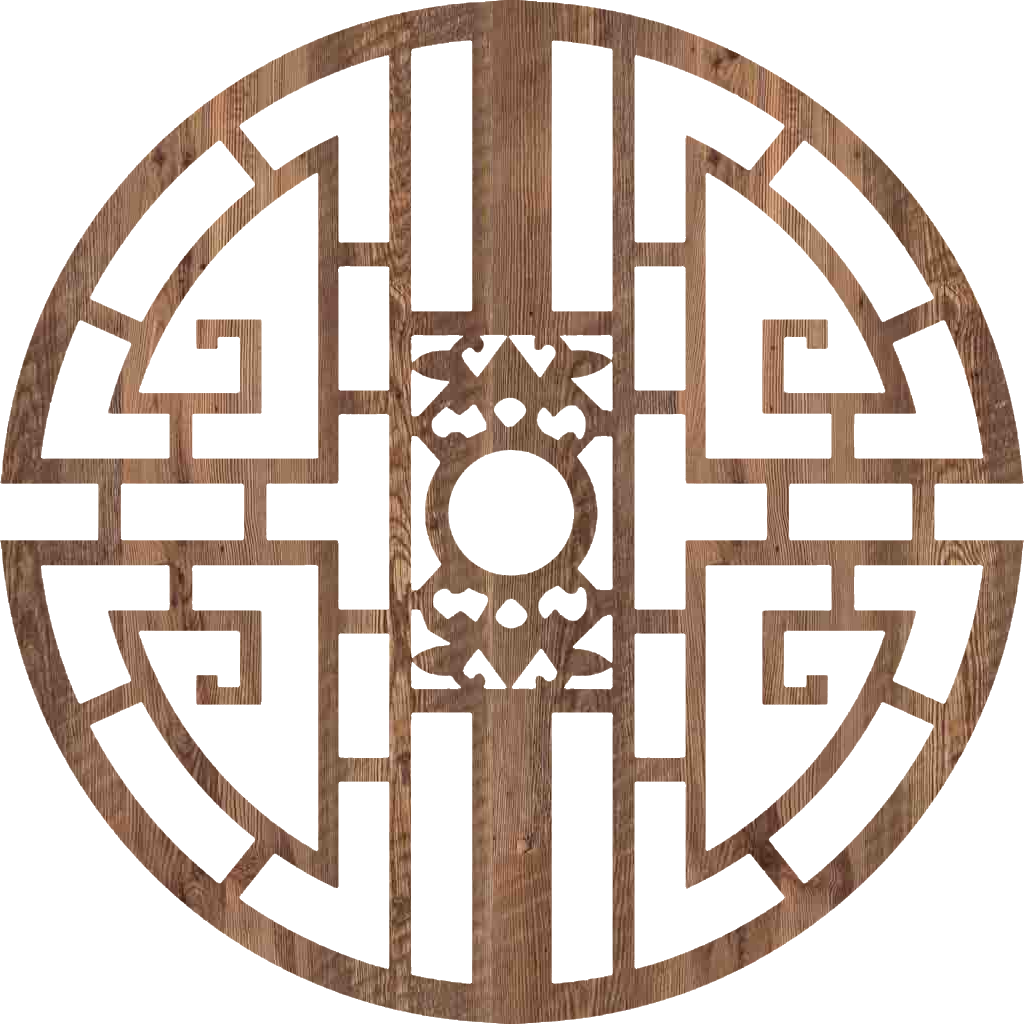 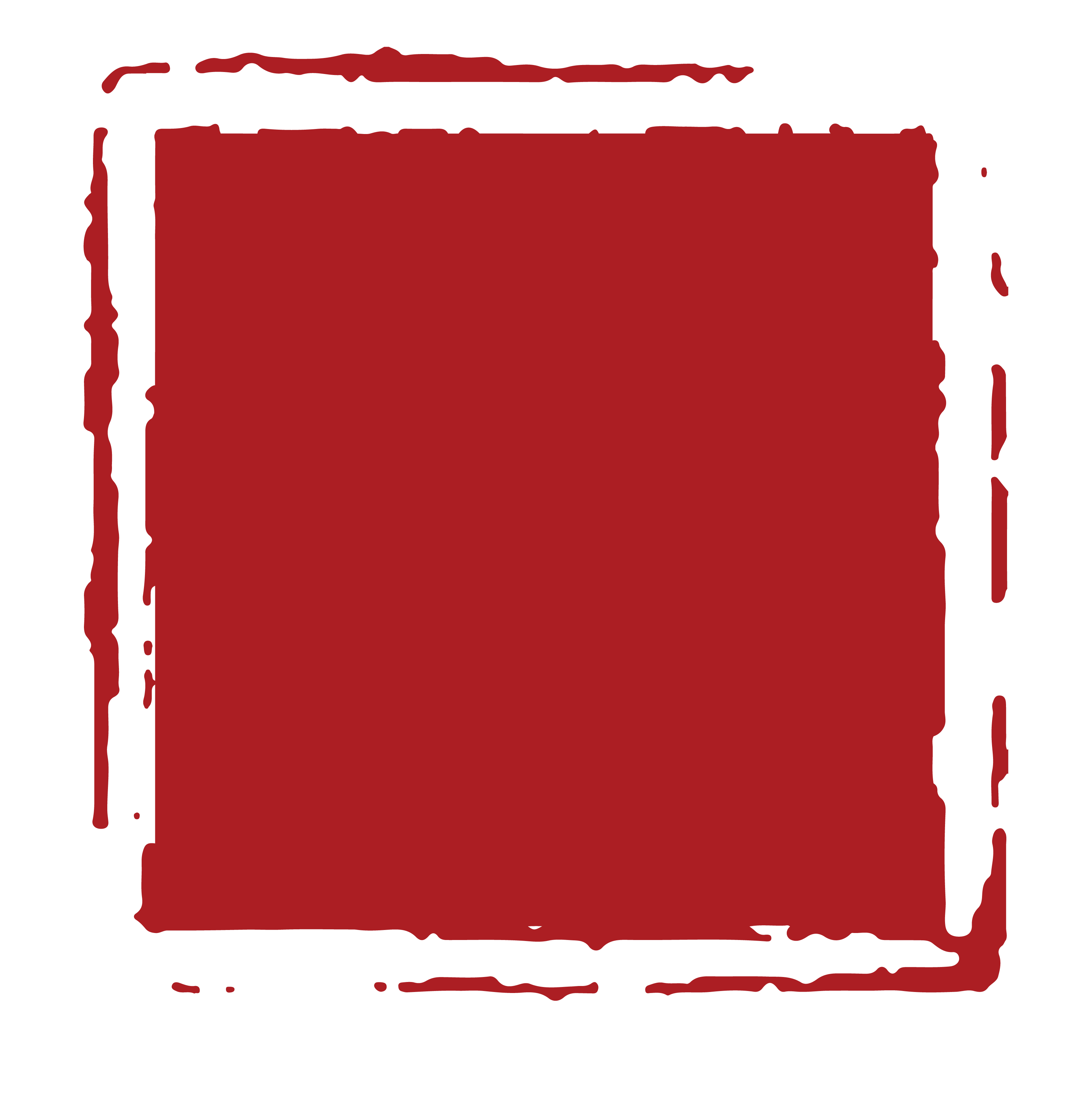 古典
古风
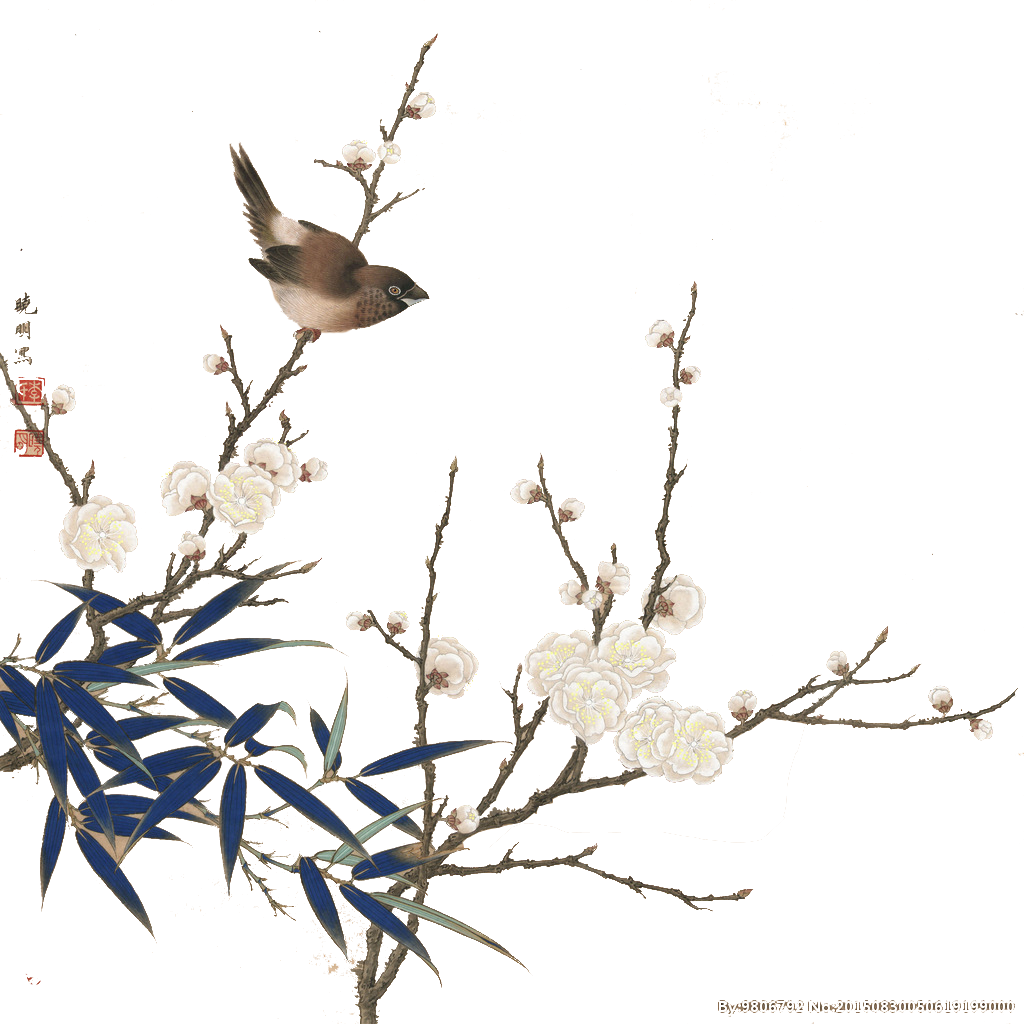 谢谢观看
单击此处输入您的文本，单击此处输入您的文本,单击此处输入您的文本，单击此处输入您的文本,单击此处输入您的文本，单击此处输入您的文本